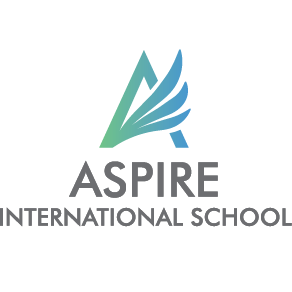 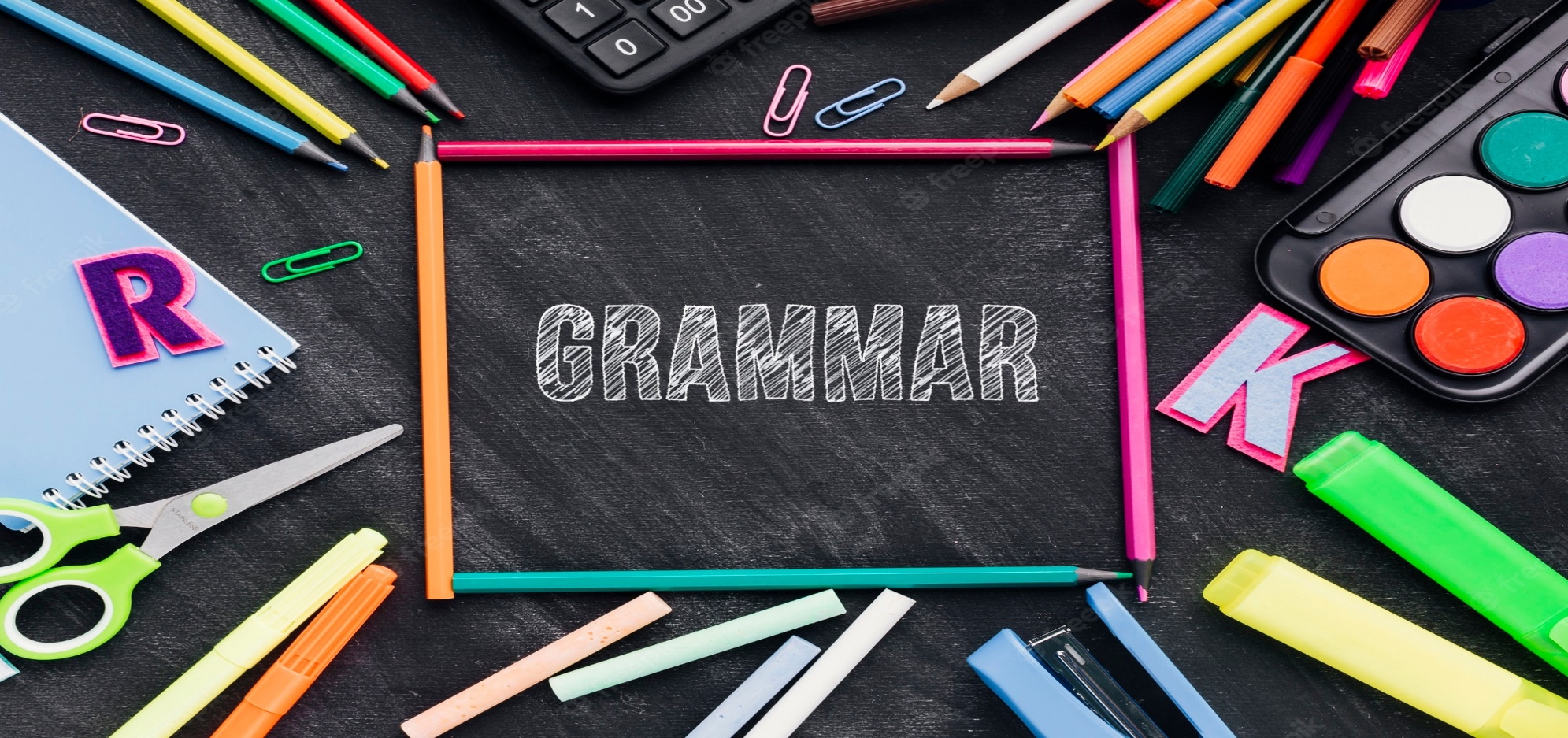 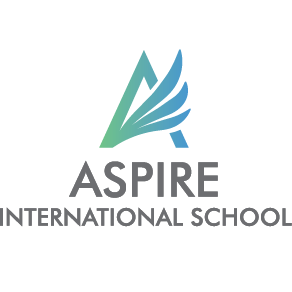 English
Lessons Objectives
By the end of the lesson, learners will be able to :
understand what conjunctions mean
understand what conjunctions mean
01
identify different types of conjunctions.
identify different types of conjunctions.
02
use the conjunctions properly.
03
04
What are conjunctions?
What are conjunctions?
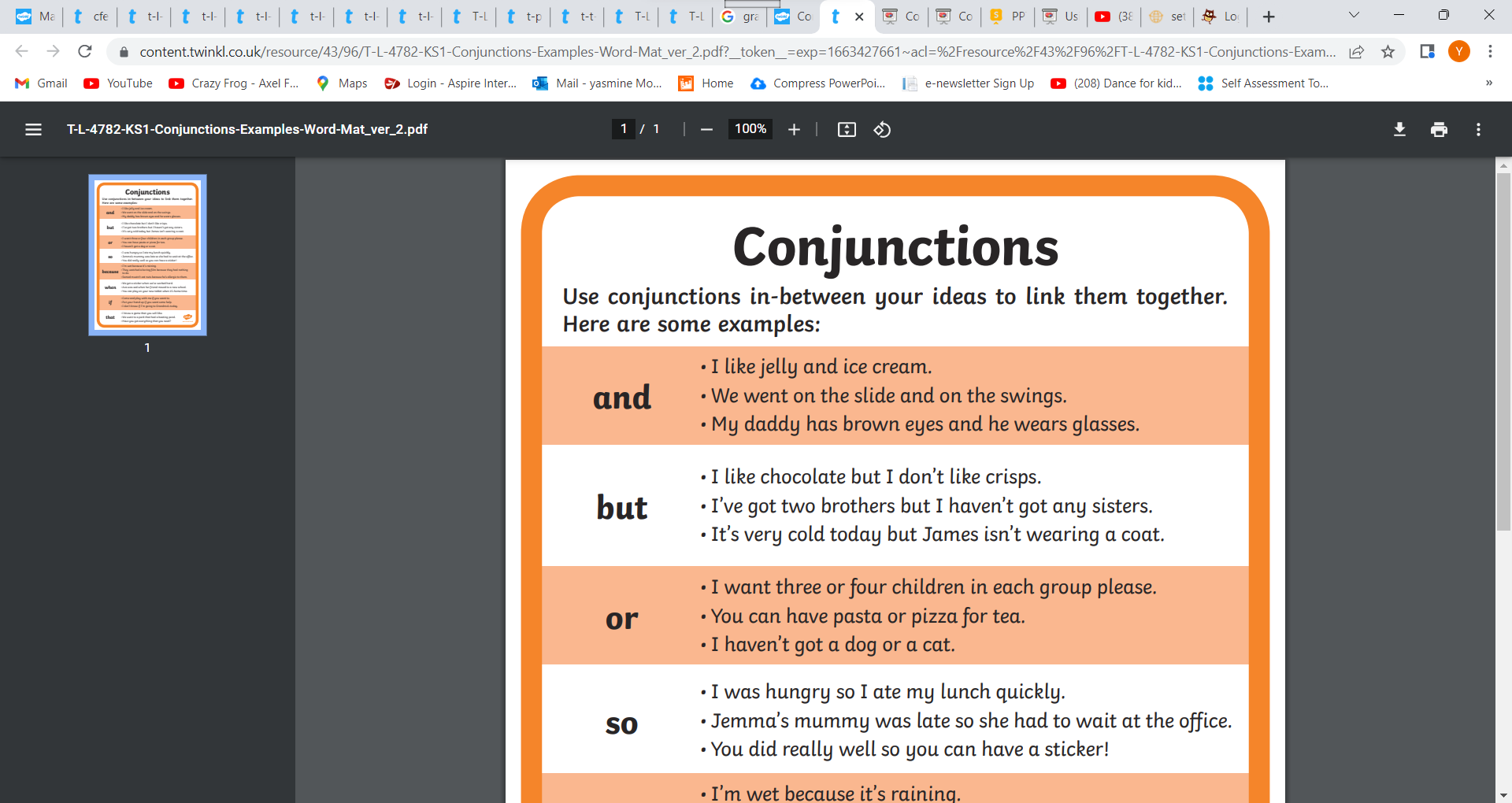 and
There are two types of conjunction: co-ordinating conjunctions and subordinating conjunctions. The conjunction ‘and’ is used in a sentence to join or link words, phrases or clauses together. It is a co-ordinating conjunction that can make a compound sentence.
Romario mowed the grass and his friends 
helped him.
I like to play tennis and I love to walk my dog.
Danni will be eating doughnuts and she will be drinking a milkshake.
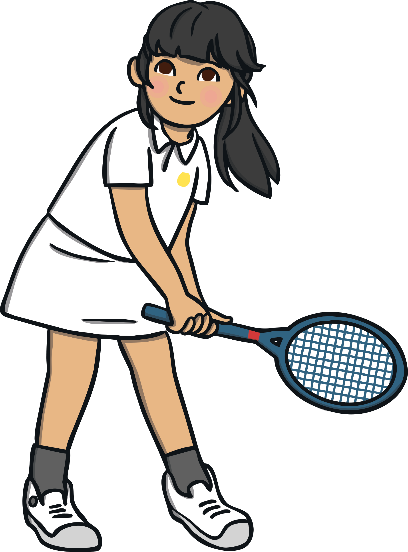 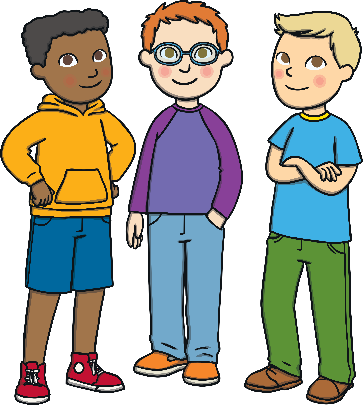 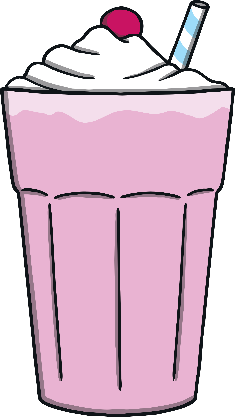 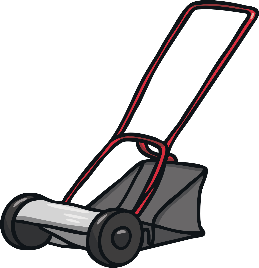 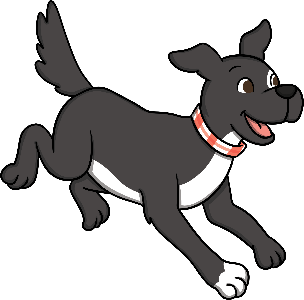 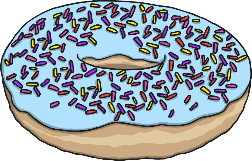 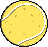 but
There are two types of conjunction: co-ordinating conjunctions and subordinating conjunctions. The conjunction ‘but’ is used in a sentence to join or link words, phrases or clauses together. It is a co-ordinating conjunction that can make a compound sentence.
James needed to wear sun cream but he had forgotten to pack it.
She likes apples but she doesn’t like pears.
The tiger was hungry but he was too tired to hunt.
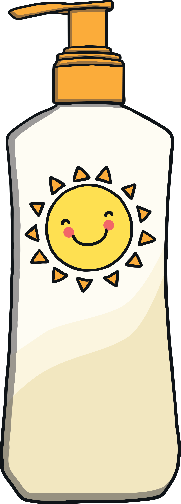 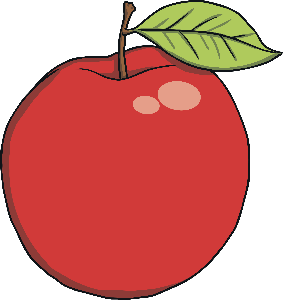 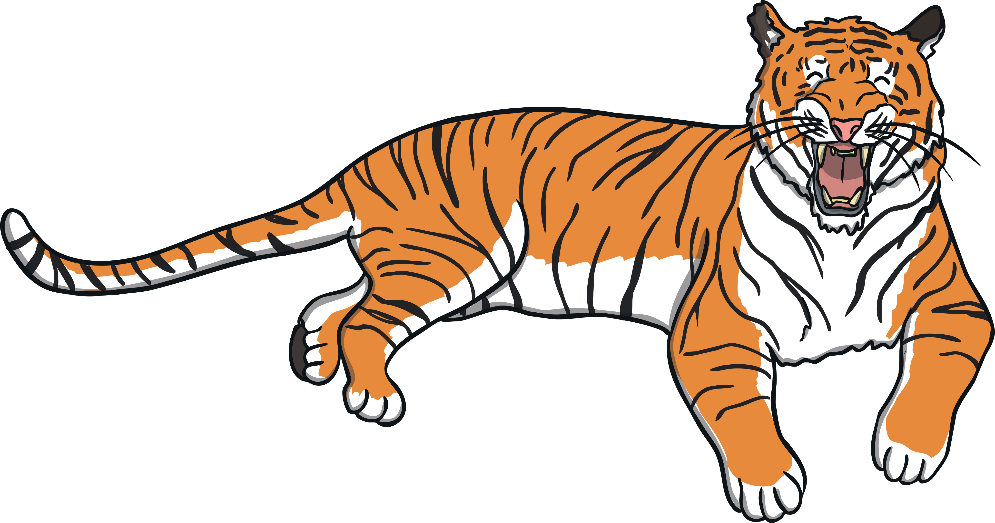 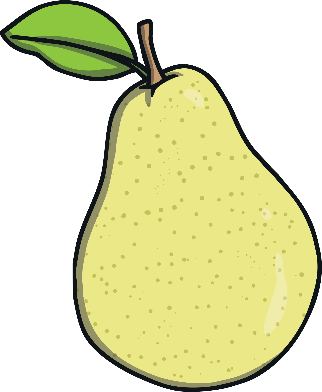 or
There are two types of conjunction: co-ordinating conjunctions and subordinating conjunctions. The conjunction ‘or’ is used in a sentence to join or link words, phrases or clauses together. It is a co-ordinating conjunction that can make a compound sentence.
Would you like a cheese or would you like a ham sandwich?
Nikita would love a pet dog or she might like a pet cat.
Noah could win the skipping race or Barnaby might win.
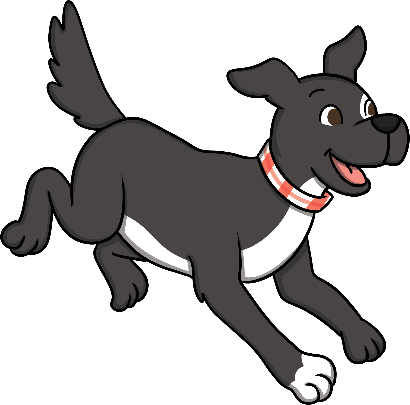 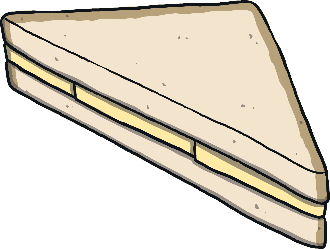 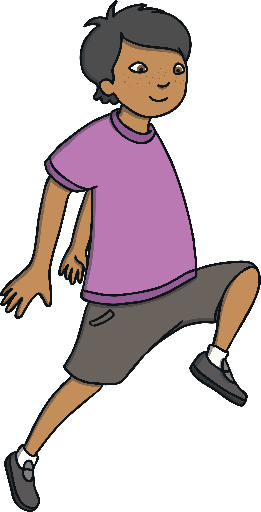 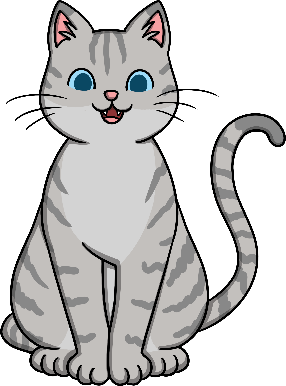 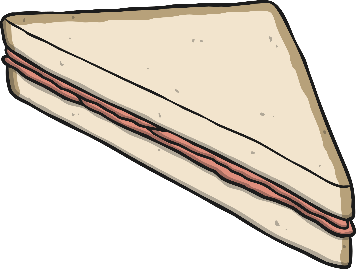 Which co-ordinating conjunction fits best?
Click the circles next to the
co-ordinating conjunctions to reveal.
Correct
Incorrect
I don’t want to do my homework tonight,             Mum says I have to.
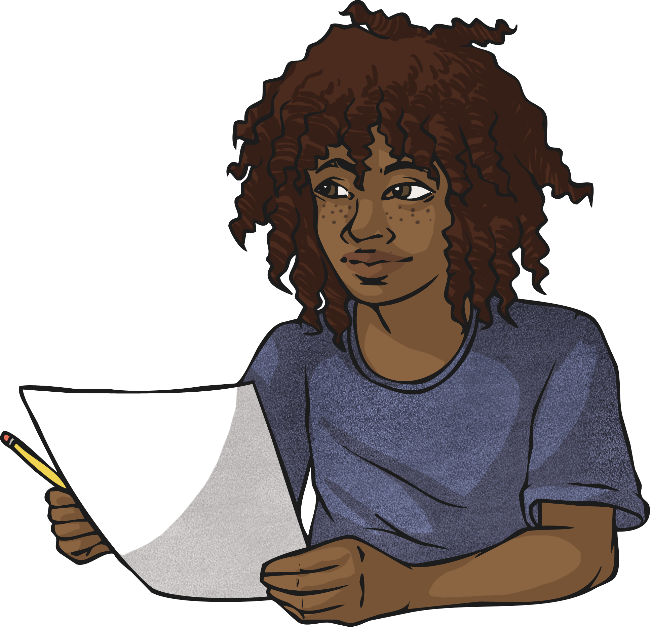 and
but
or
so
Which co-ordinating conjunction fits best?
Click the circles next to the
co-ordinating conjunctions to reveal.
Correct
Incorrect
In art class, I like to paint           Jane likes to draw.
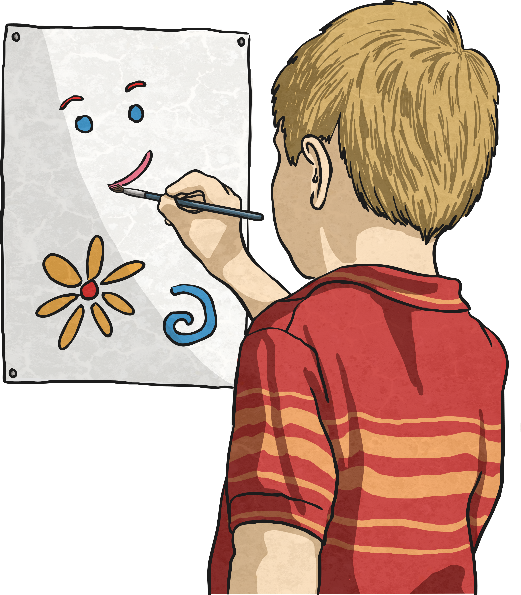 and
but
so
or
Which co-ordinating conjunction fits best?
Click the circles next to the
co-ordinating conjunctions to reveal.
Correct
Incorrect
Dad said I can eat some strawberries           I can eat an apple.
and/or
but
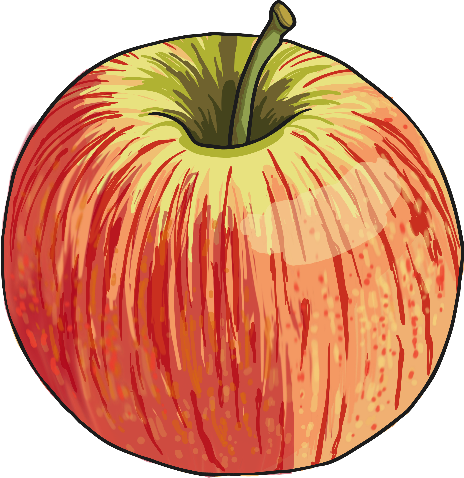 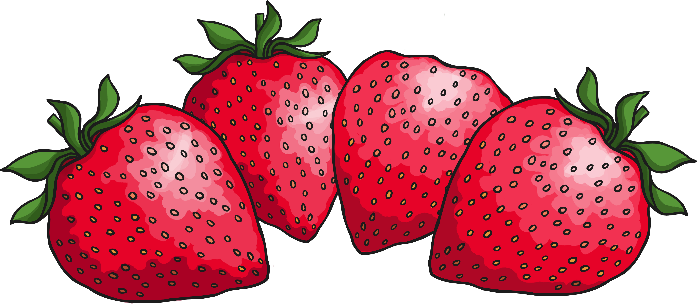 so
Which co-ordinating conjunction fits best?
Click the circles next to the
co-ordinating conjunctions to reveal.
Correct
Incorrect
Do you want to go now             should we go later?
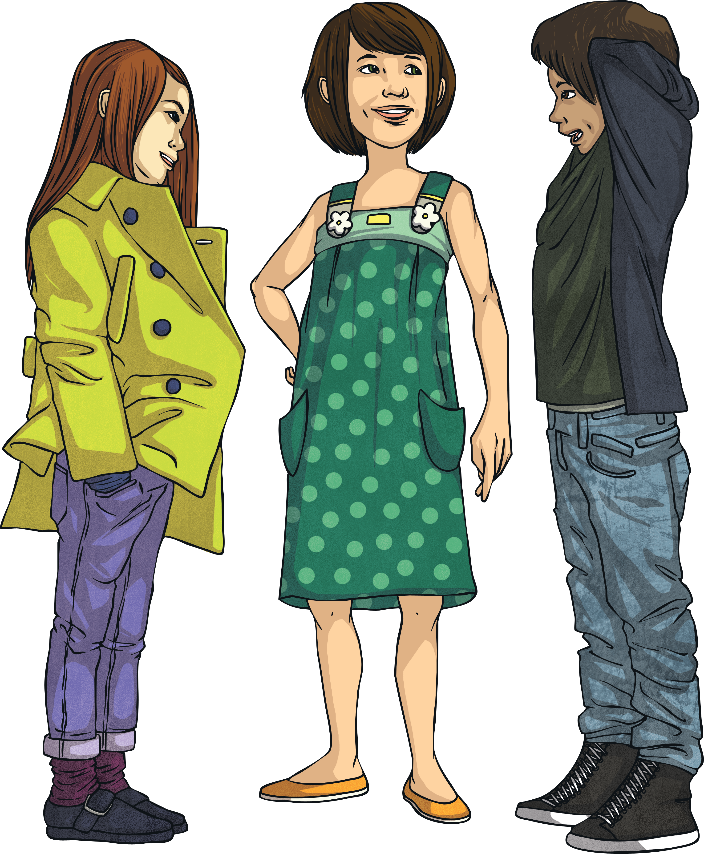 and
but
or
so
Which co-ordinating conjunction fits best?
Click the circles next to the
co-ordinating conjunctions to reveal.
Correct
Incorrect
Tom’s favourite sport is tennis             Amina’s is ice skating.
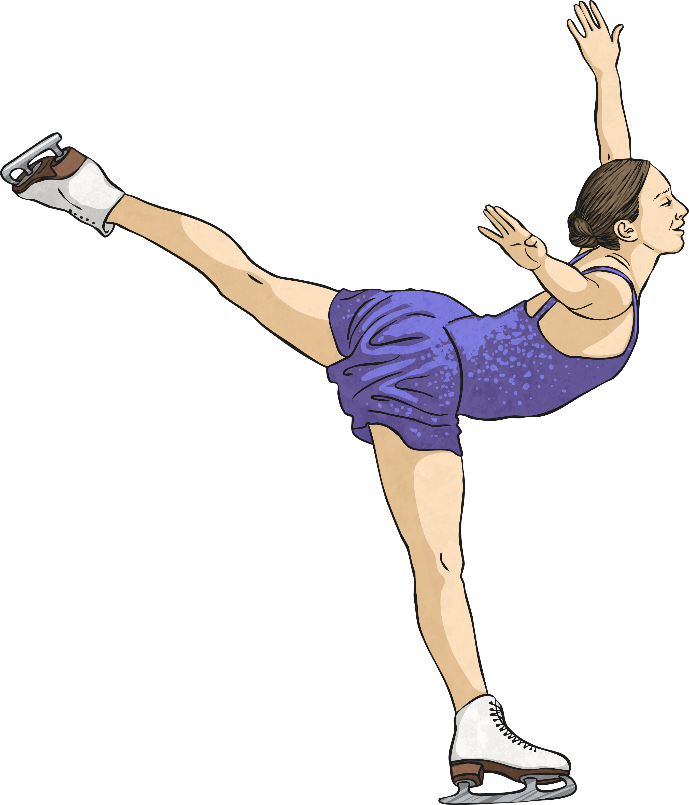 and
but
or
so
Which co-ordinating conjunction fits best?
Click the circles next to the
co-ordinating conjunctions to reveal.
Correct
Incorrect
My friend likes cheese             they don’t like it on pizza.
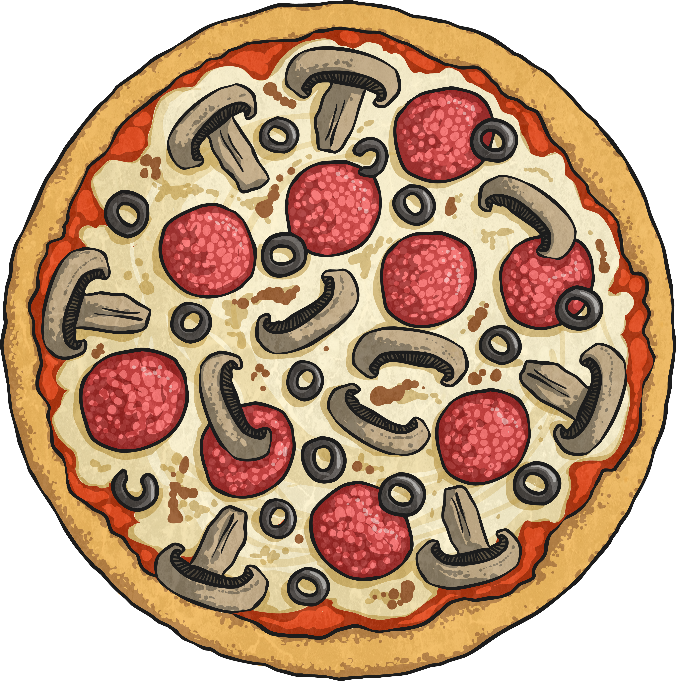 and
but
or
so
Which co-ordinating conjunction fits best?
Click the circles next to the
co-ordinating conjunctions to reveal.
Correct
Incorrect
Would you like fizzy pop             would you prefer fruit juice?
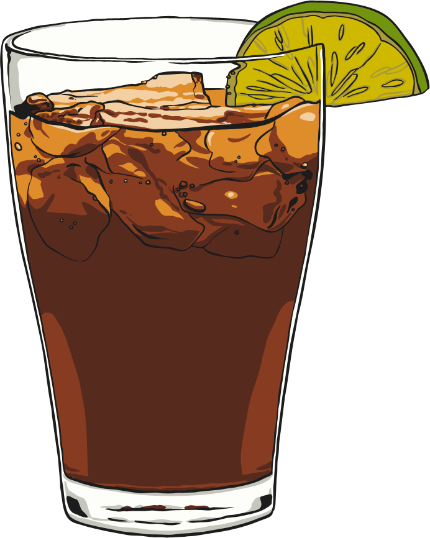 and
but
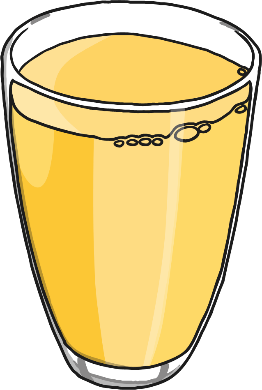 or
so
Lessons Objectives
Objectives check:
understand what conjunctions mean
01
identify different types of conjunctions.
02
use the conjunctions properly.
03
04